Alphabet, graphèmes et prononciation
HELMo – néerlandais – C. Luthers
A
B
C
D
E
F
G
H
I
J
K
L
M
N
O
P
Q
R
S
T
U
V
W
X
Y
Z
Het alfabet
Het alfabet – uitspraak (prononciation)
Anders
E
G
H
J
W
Y
Zoals in het Frans

A
B
C
D
F
I
K
L
M
N
O
P
Q
R
S
T
U
V
X
Z
Klinkers (voyelles)
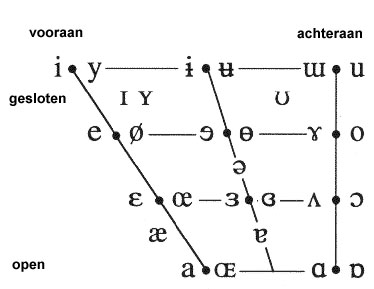 De mond
I
O
E
U
A
Medeklinkers (consonnes)
Finale verscherping
het kind
de hond
het web
de duiven (duif)
de muizen (muis)
ik mag
ik word
ik heb
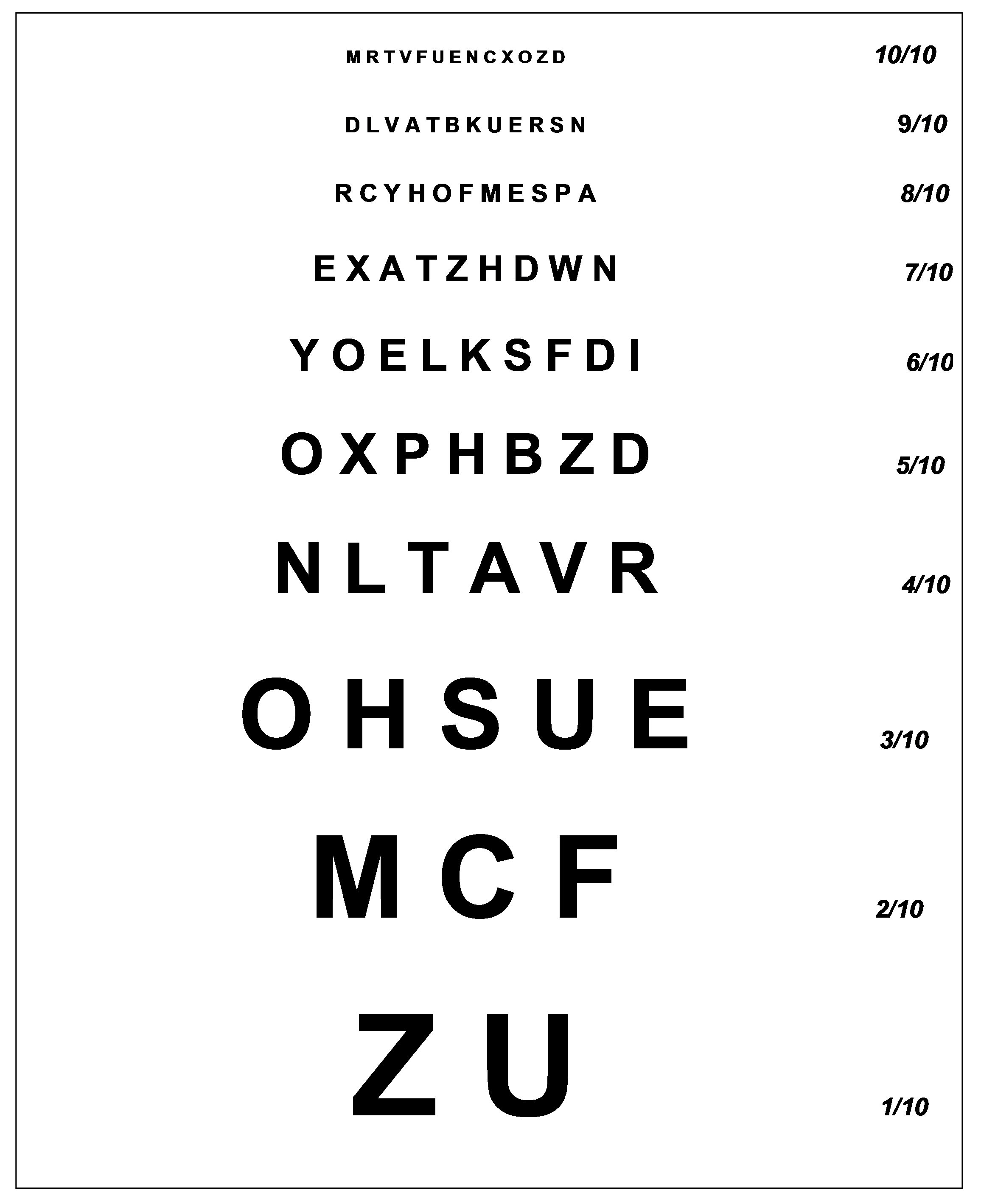 Oefen!
H
A
B
Q
U
W
Y
P
R
L
Z
V
E
C
F
D
G
M
O
K
J
N
I
S
T
E
G
Y
H
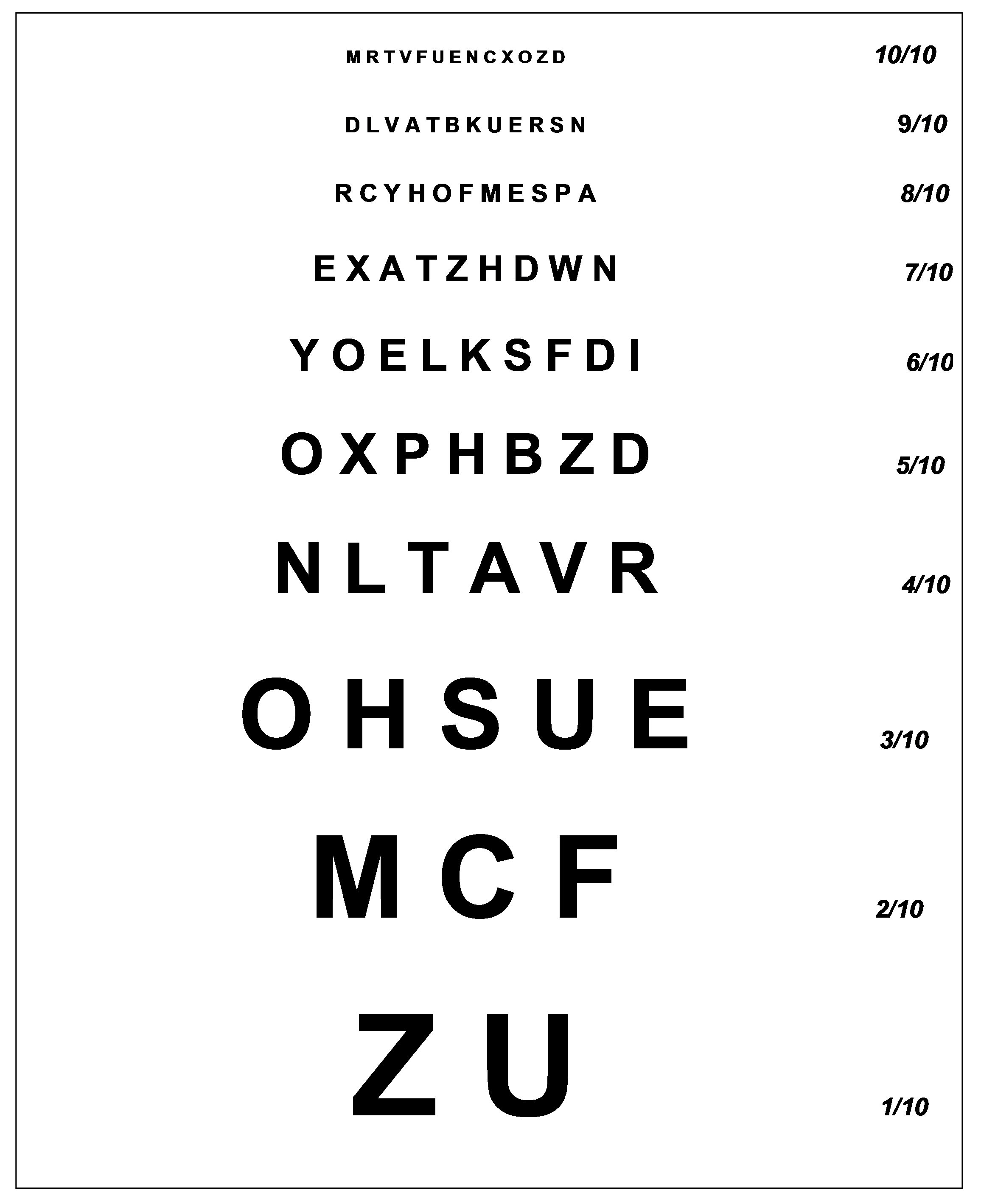 Oefen!
ik
je
we
jullie
hij
ze
het
zij
ons
mooi
groot
telefoon
alfabet
voornaam
gesprek
klein
gek
afspraak
syllabus
computer
handel
winkel
project
idee
water
zoo
jarig
bouwen
ontwerpen
spellen
luisteren
schrijven
kunnen
spreken
horen
oefenen
Grafemen
de ge­za­men­lij­ke let­ters die één fo­neem aan­dui­den
G/CH
gegaan
geven

chaos
chiro
/x/
J
je
jouw
jaar
jubileum
/j/
oeil
IE
tien
friet
Piet
/i/
pie
EU
leuk
deur
beu
/ø/
eux
AU/OU
zout
jou
Wouter

auto
Pauline
Laura
/ɑʊ/
ah oui
OE
soep
boek
oei
koe
/u/
cou
EUUW
eeuw
leeuw
/ew/
et oui
IEUW
nieuw
kieuw
nieuws
/iw/
sciure
(A)AI
haai
kaai
saai
/a(ː)j/
ail-baille
EI/IJ
mei
reist

fijn
jij
bij
/ɛi/ /ɛj/
veille
OEI
boeiend
foei
sproeien
/uj/
fouille
OOI
kooi
mooi
fooi
/oj/
beauille
UI
muis
huis
ui
kuisen
/œy/ /ʌy/
oeil
-LIJK
vriendelijk
moeilijk
gemakkelijk

natuurlijk
vermoedelijk
/lək/
lequel
-IG
eeuwig
prachtig
schattig
/-əx/ /-ɪx/
ich 
[allemand du Sud]
SCH- / -SCH
school
schat
schelen

fantastisch
Arabisch
magisch
/sx-/ & /-is/
SJ
meisje
zusje
tasje
/sʲ/ OU /ʃ/
mouche
NG/NK
parking
jongen
zanger

dank
schminken
/ŋ/ & /ŋk/
parking
-TIE
signalisatie
politie
station
/-t͡si/ OU /s/
Oefen!
bok
jaloers
groot
makker
boete
gaaf
moes
muis
gauw
geeuwen
azijn
gsm
woorden
god
kussen
goud
zijde
sjalot
schat
Arabisch
onvergetelijk
aardbei
jouw
Chiro
zien
zeep
geit
gieten
vergissen
herhalen
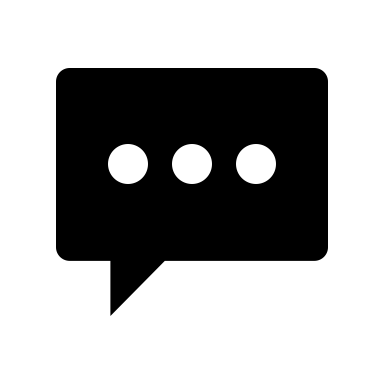